Scaling More Than 64 Logical Processors: A SQL Perspective
Alex Verbitski, Principal SDE
Pravin Mittal, Senior SDE
SQL Server 
Microsoft Corporation
Agenda
Why Does SQL Need to Scale?
Scalability Proof Points
SQL Server: Built to Scale
Lessons Learned
Why Does SQL Need to Scale?
Customers need a data platform which keeps up with demands of their growing business
Partners need an opportunity to grow their business
High-volume server hardware, with >64 logical processors will be available in less than 2 years due to multi-core CPU trend
Big I/O rates will be in reach of average IT budgets under 12 months due to solid state storage innovation
Whole Ecosystem Needs to Scale
SQL is only part of the equation
OS needs to scale
Fine-grained locks in kernel 
Exposed topology API for SQL to exploit hardware locality
Scalable drivers are no longer just good to have
Interrupts/DPCs cause critical threads in SQL (such as lazy writers) to starve that can slow down the whole system
Forcing SQL to dedicate CPU for interrupt/DPC processing which results in higher system overhead and latencies
MSI-X enabled HBAs are essential for scaling and better performance
MSI-X Support Critical to Scale
MSI-X enables devices to more flexibly target an I/O interrupt to specific processor(s) dynamically for each I/O request
Dynamic Interrupt Redirection (DIR) helps to improve system performance while lowering interrupt latency and system overhead
TPC-E benchmark completed by IBM with MSI-X supported HBAs produced a 14% increase in the total number of transactions1
For more information on this benchmark, go to:http://www.emulex.com/white/hba/08-882-white-TPC-E-1.pdf
1	Results as of 10/28/08.  Source: TPC (www.tpc.org).
	IBM System x3850 M2, 479 tpsE, 1,591 $/tpsE, available 8/30/2008
	IBM System x3850 M2, 419 tpsE, 1,527 $/tpsE, available 12/7/2007
Scalability Proof Points
OLTP Scaling 64P to 128P
1.7X
64LP
128LP
LockManager
Synchronization
BufferPool
Scheduling
Memory Manager
SQL Engine Architecture
SQL Server is a complex software product
Scalability is a requirement for all components
Query Processor
Parser
SQL Manager
Database Manager
Query Executor
Optimizer
Protocols
SQLOS API
Transaction Services
Access Methods Managers for:
Row Operations
Indexes
Pages
Allocations
Versions
Storage Engine
Lock Manager
Utilities:  
Bulk Load DBCC
Backup/Restore
File Manager
Buffer Manager
SQLOS API
External Components (CLR/MDAC)
DeadlockMonitor
ResourceMonitor
SQLOS Hosting API
I/O
Lazy
Writer
SchedulerMonitor
Built to Scale
The optimal way to achieve scalability is to exploit hardware locality and avoid shared state
Put scalable components in the base layer of an architecture
Avoid locking protocols whenever possible
Extensively test scalability of the solution
Shared State Access
Impact on Performance of MemoryWrites to a Single Cacheline
Read-write shared state is the biggest obstacle to good scaling
No access pattern can help if there is a shared state present
See ENT-T554 presentation for details of fine grain locking in Windows Server 2008 R2 kernel
SQL & NUMA
Hardware NUMA Node
Mimics HW configuration
Supports NUMA hardware
Locality at each level – server, node, CPU, task running on CPU
Memory
CPU０
CPU 1
CPU 2
CPU 3
SQL Node
SQL
Memory
Node
Scheduler
０
Scheduler
1
Scheduler
2
Scheduler
3
Scheduler Partitioning
Requests from the same user have higher chance of being served by the same CPU to improve cache locality
Parallel query execution can be localized to CPUs within specific NUMA node(s)
I/O completion for network connections, and processing of the requests received, happens on the same node
Windows Server 2008 R2 includes new API that allows discovery NUMA node locality of each device
Partitioned Data Structures
Superlatches:  Monitor and automatically partition access to hottest read-only data pages
Keep multiple copies, of the portions of execution context which are allocated from specific NUMA nodes, to exercise memory locality
Keep per-CPU statistics for all objects andaggregate them on demand
Partitioning Done Wrong
Do not use pseudo-partitioning
Resides on one NUMA node
May cause false-sharing
m_partObj = new ObjT [2];

ObjT *p = m_partObj [GetProcessorNumber()];

p->DoSomething();
Node0
Memory Page
Obj
Obj
Partitioning Done Right
Built as first-class objects and has excellent scalability
Exploits NUMA locality
Avoids false-sharing
m_partObj = PartitionedHeap::Create<ObjT>();

ObjT *p = m_partObj->GetLocalObject();

p->DoSomething();
Node1
Node0
Memory Page
Memory Page
Obj
Obj
Sibling objects
Lessons Learned
Increased number of user mode threads complicates debugging
Windows Server 2008 R2 actually schedules not only threads, but also processes (KGROUP round-robin)
Have to experiment with some of the basic synchronization primitives to fine-tune them (like spinlock backoff algorithms)
Summary
SQL deployments on Windows for >64p will soon become a reality
Multi-core trend with solid state storage innovations will make today’s high-end system within reach of average IT budget
Windows/SQL has validated good >64p scalability on state-of-the-art benchmarks
Highly scalable drivers have become critical for scalability of the system
Call To Action
Implement scalable drivers for greater than 64 processor configurations 
Required soon for database workloads on high-volume industry standard servers
Partition data structures and minimize shared access state to achieve scalability
Leverage new topology APIs to exploit hardware locality
Questions? Email GT64P@microsoft.com
Resources
Future whitepapers on how to develop applications and drivers for >64p support
http://www.microsoft.com/whdc/default.mspx
Driver Developer Conference
https://microsoft.crgevents.com/DDC2008/Content/Home.aspx
SQL Server Performance Team Blog
http://blogs.msdn.com/sqlperf
SQL Server NUMA basics
http://blogs.msdn.com/psssql/archive/2008/01/24/how-it-works-sql-server-2005-numa-basics.aspx
Please Complete A Session Evaluation FormYour input is important!
Visit the WinHEC CommNet and complete a Session Evaluation for this session and be entered to win one of 150 Maxtor® BlackArmor™ 160GB External Hard Drives50 drives will be given away daily!





http://www.winhec2008.com
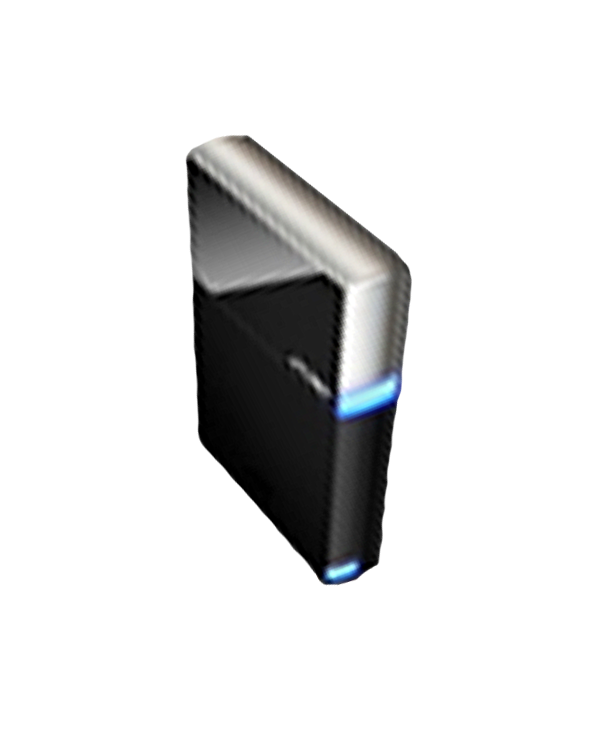 BlackArmor Hard Drives provided by:
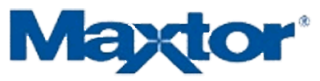 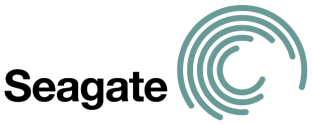 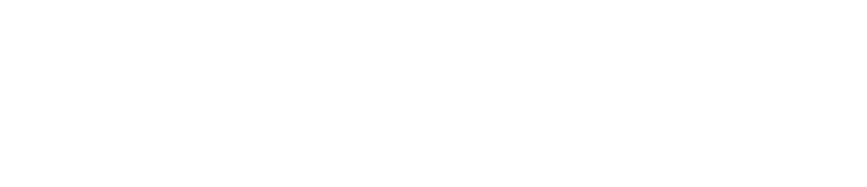 © 2008 Microsoft Corporation. All rights reserved. Microsoft, Windows, Windows Vista and other product names are or may be registered trademarks and/or trademarks in the U.S. and/or other countries.
The information herein is for informational purposes only and represents the current view of Microsoft Corporation as of the date of this presentation.  Because Microsoft must respond to changing market conditions, it should not be interpreted to be a commitment on the part of Microsoft, and Microsoft cannot guarantee the accuracy of any information provided after the date of this presentation.  MICROSOFT MAKES NO WARRANTIES, EXPRESS, IMPLIED OR STATUTORY, AS TO THE INFORMATION IN THIS PRESENTATION.